Unit 1 Applied computingIntroduction
2020–2024
Copyright
© Victorian Curriculum and Assessment Authority (VCAA) 2019. 

VCAA presentations may be reproduced in accordance with the VCAA’s Copyright and Intellectual Property Policy, and as permitted under the Copyright Act 1968. 

VCE is a registered trademark of the VCAA.
Unit 1Applied computing
Unit 1 Applied computingOverview
Unit 1 Outcome 1Data analysis
Unit 1 Outcome 1Data analysis
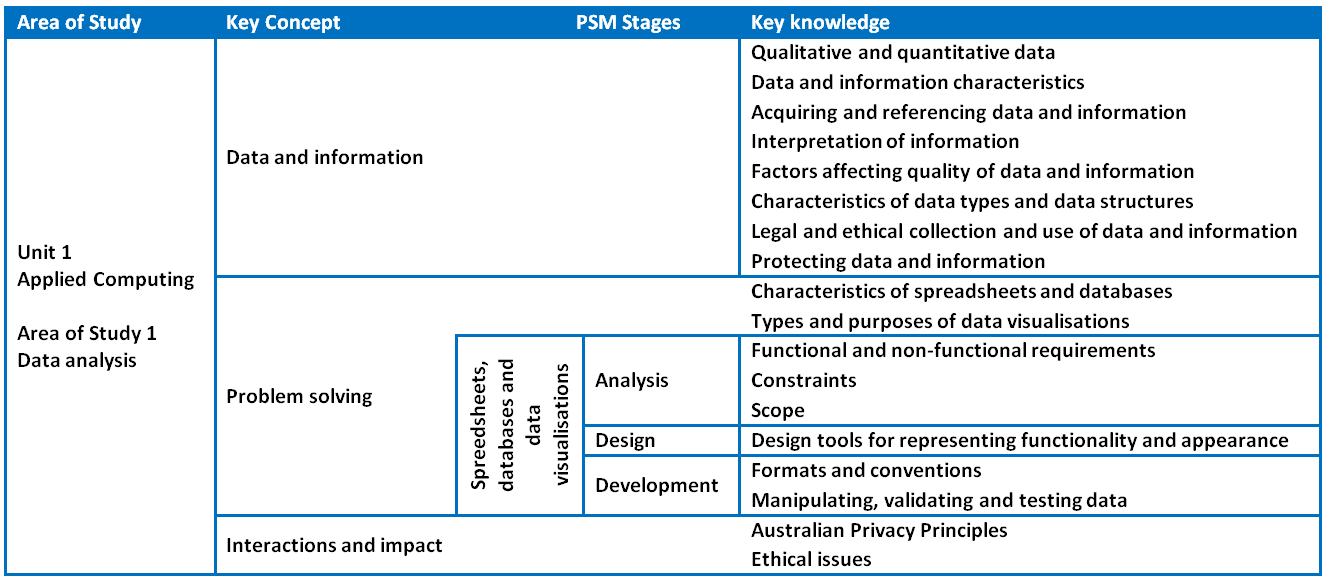 Unit 1 Outcome 1 – BackgroundData analysis
Students should be able to:
interpret teacher-provided solution requirements and designs
collect and manipulate data
analyse patterns and relationships
develop data visualisations to present findings.
Students will create:
database solutions
spreadsheet solutions
data visualisations solutions.
Unit 1 Outcome 1 – AssessmentData analysis
Suitable tasks for assessment may be selected from the following:
a folio of exercises or software solutions and a written report
a presentation (oral, multimedia, visual) to present findings or software solutions.
Unit 1 Outcome 2Programming
Unit 1 Outcome 2Programming
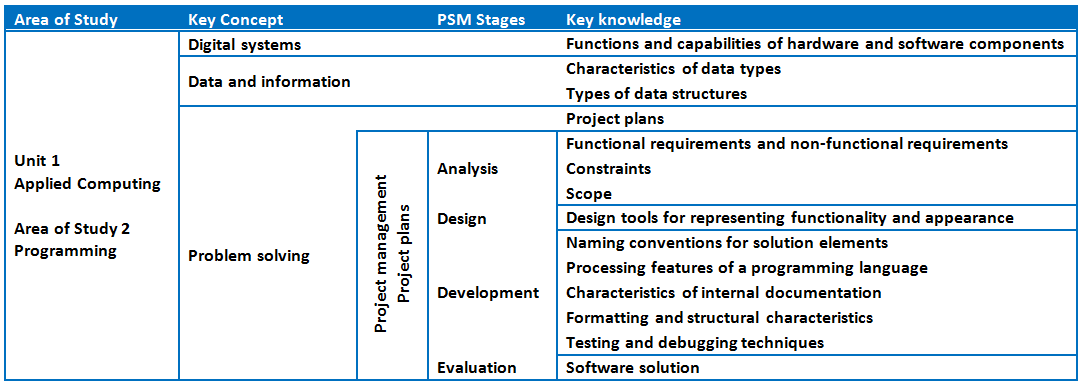 Unit 1 Outcome 2 – BackgroundProgramming
Students should be able to:
interpret teacher-provided solution requirements
design, develop and evaluate a software solution using a programming language.
Individual project.
Unit 1 Outcome 2 – AssessmentProgramming
Suitable tasks for assessment may be selected from the following:
a folio of exercises or software solutions and a written report
a presentation (oral, multimedia, visual) to present findings or software solutions
Phil FeainCurriculum Manager, Digital TechnologiesVictorian Curriculum and Assessment Authority
Ph: (03) 9032 1724feain.philip.a@edumail.vic.gov.au